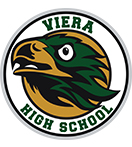 Welcome to Sophomore Parent Night23-24
Viera High School 
Madeline Contreras, M.A., School Counselor
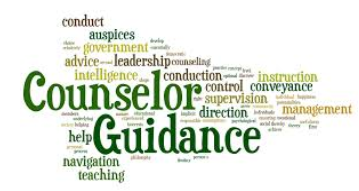 Guidance Introduction
Guidance Website!
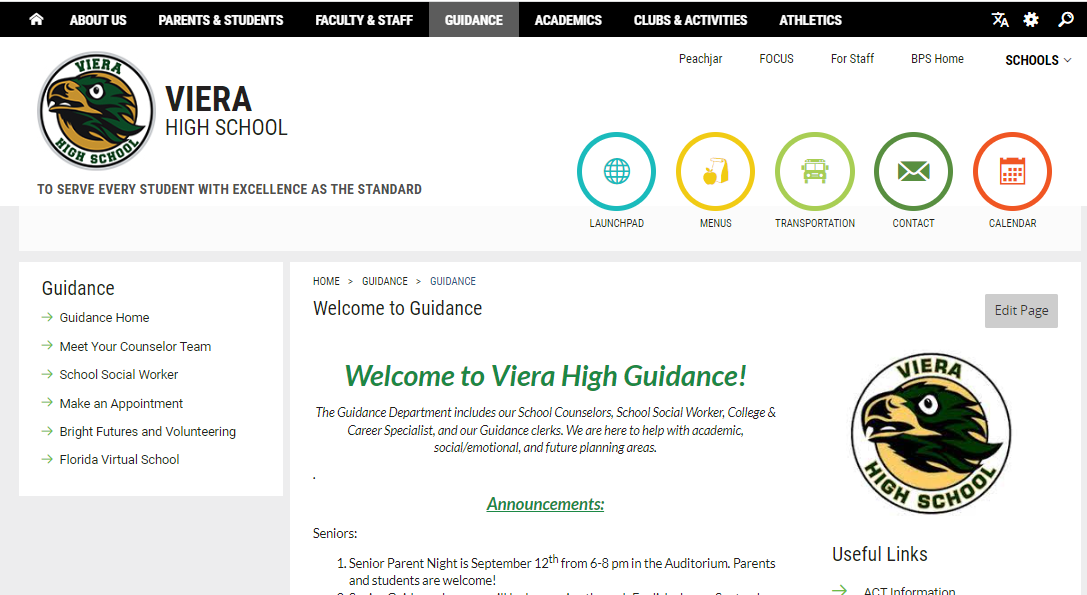 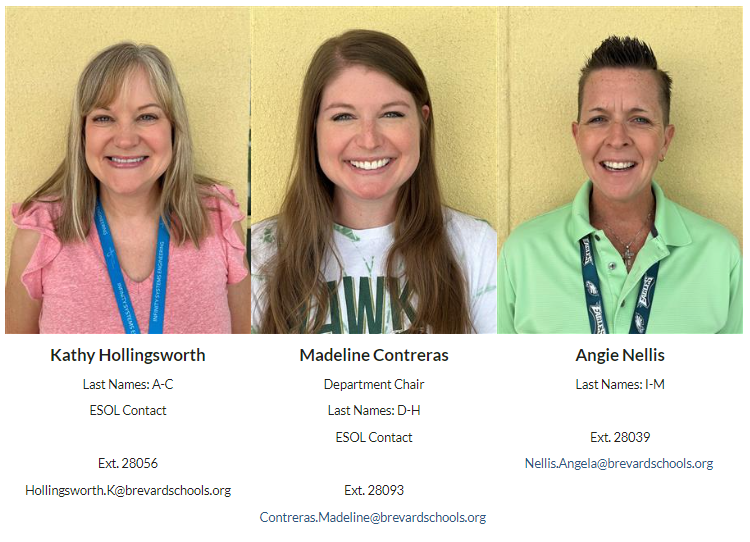 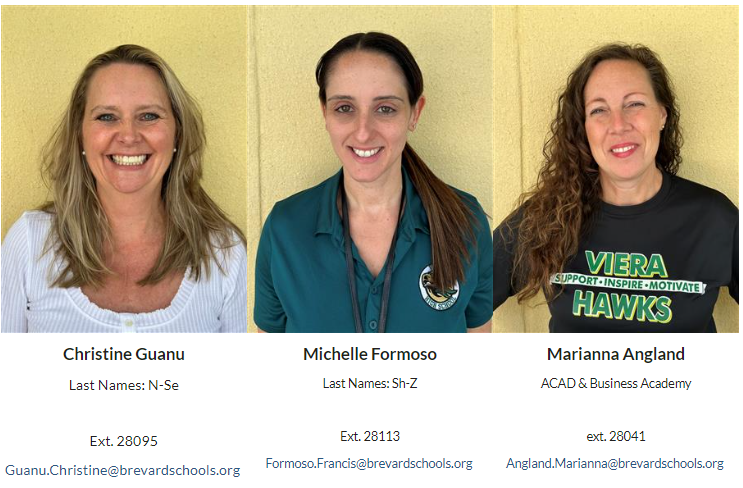 EFSC Dual Enrollment Website
Drop down when you hover over the Guidance tab.
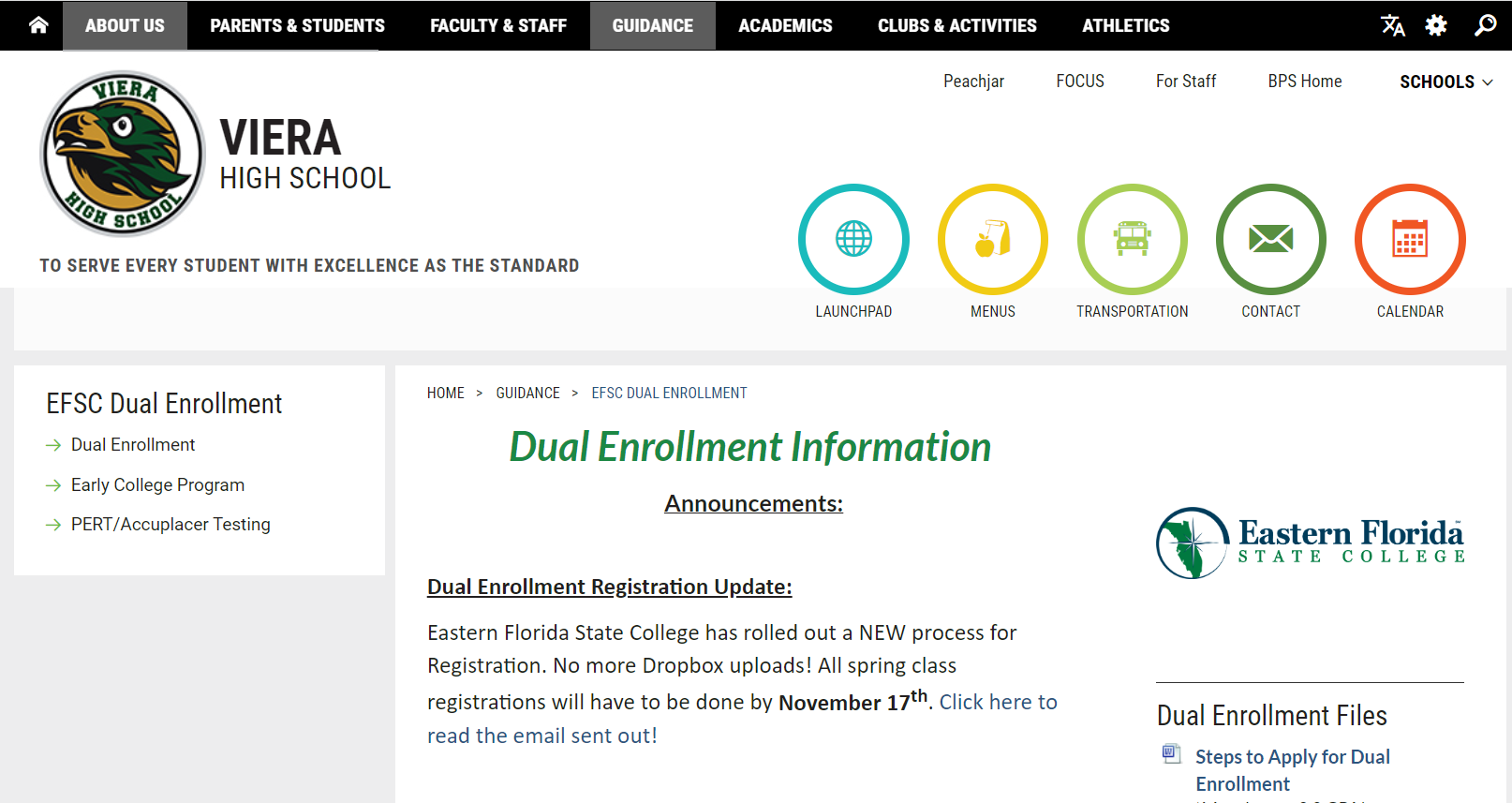 Agenda
Credit Requirements for High School Graduation (26 credits)
Additional Graduation Requirements
Minimum Unweighted GPA
2.0
Testing
Passing score on Grade 10 FAST ELA OR SAT/ACT concordant score
Passing score on Algebra 1 EOC OR SAT/ACT/PSAT concordant score
Online course
No longer required as of this July 2023.
Rigorous Coursework Requirement
3 credits in honors, AP, or Dual Enrollment courses
			OR
3 credits in a sequential Career & Technical Program
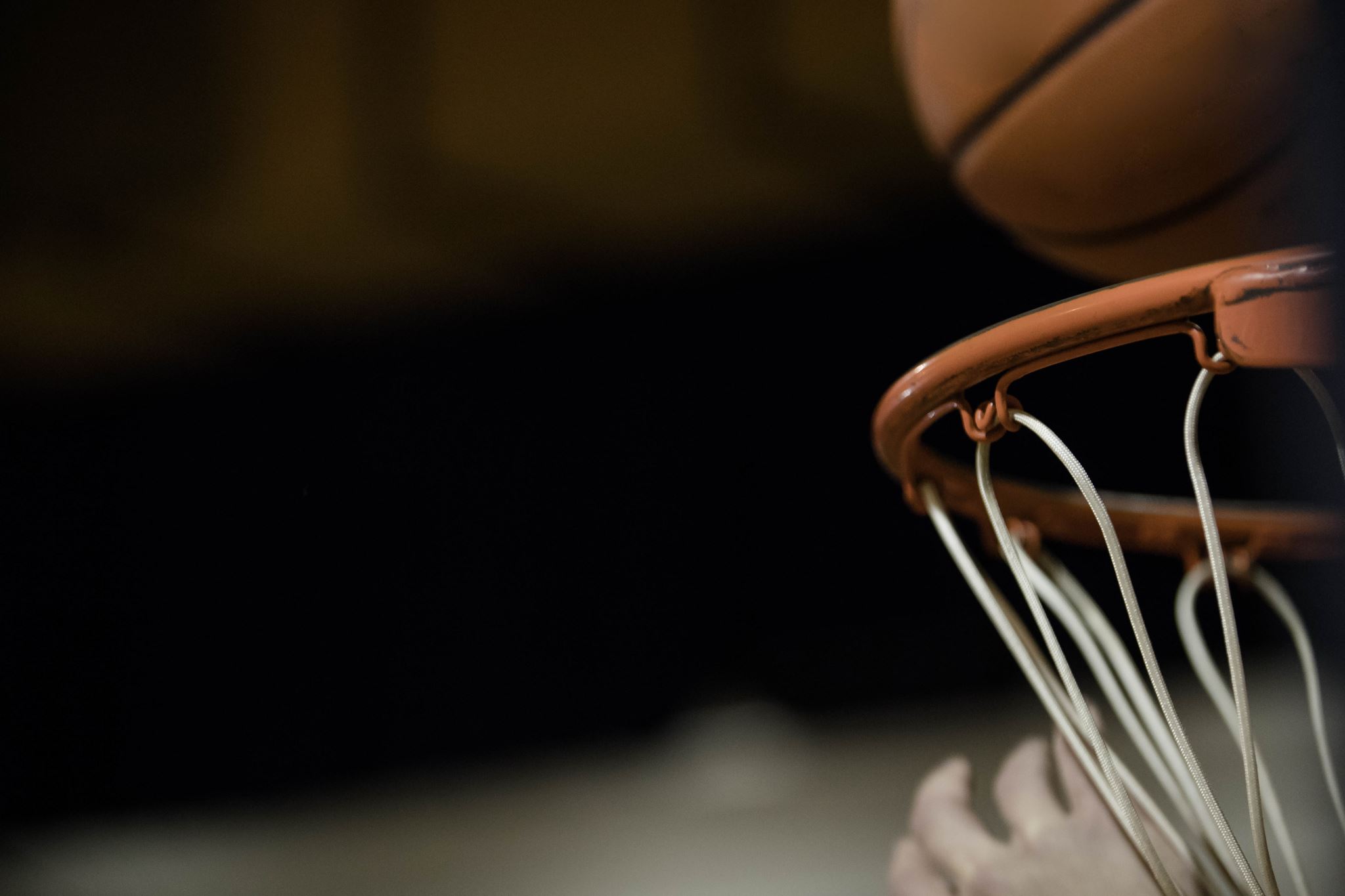 HOPE Requirement
Complete the full year course 
At Viera
Online – FLVS or BVS
Completion of two years in JROTC to waive the HOPE Credit
Participate in a JV or Varsity sport for two years (these must be played at a Florida state high school) to waive the HOPE Credit
Freshman Required Classes
Sophomore Required Classes
Junior Required Classes
Senior Required Classes
FOCUS How-To
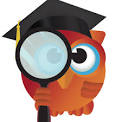 New Messages
Grades & Assignments
How to get Report Cards
Grad Requirements
Test History
Communications
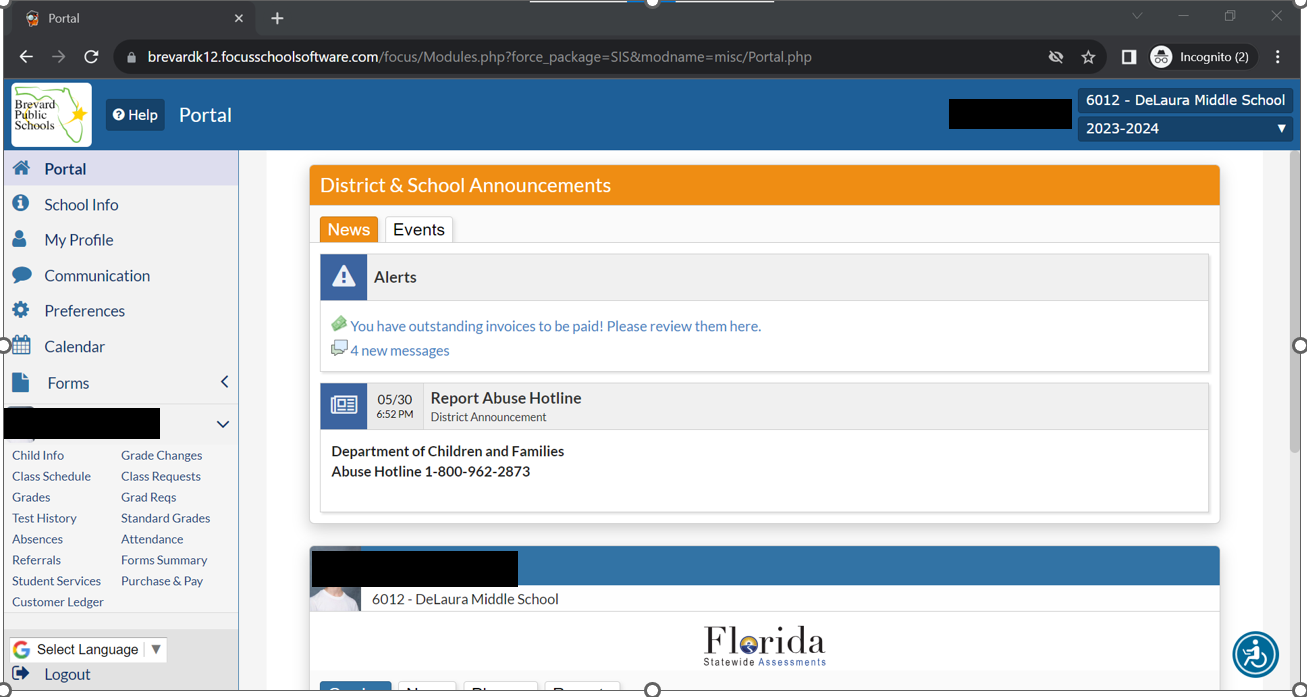 Click to change school year.
Click each to view.
Grades
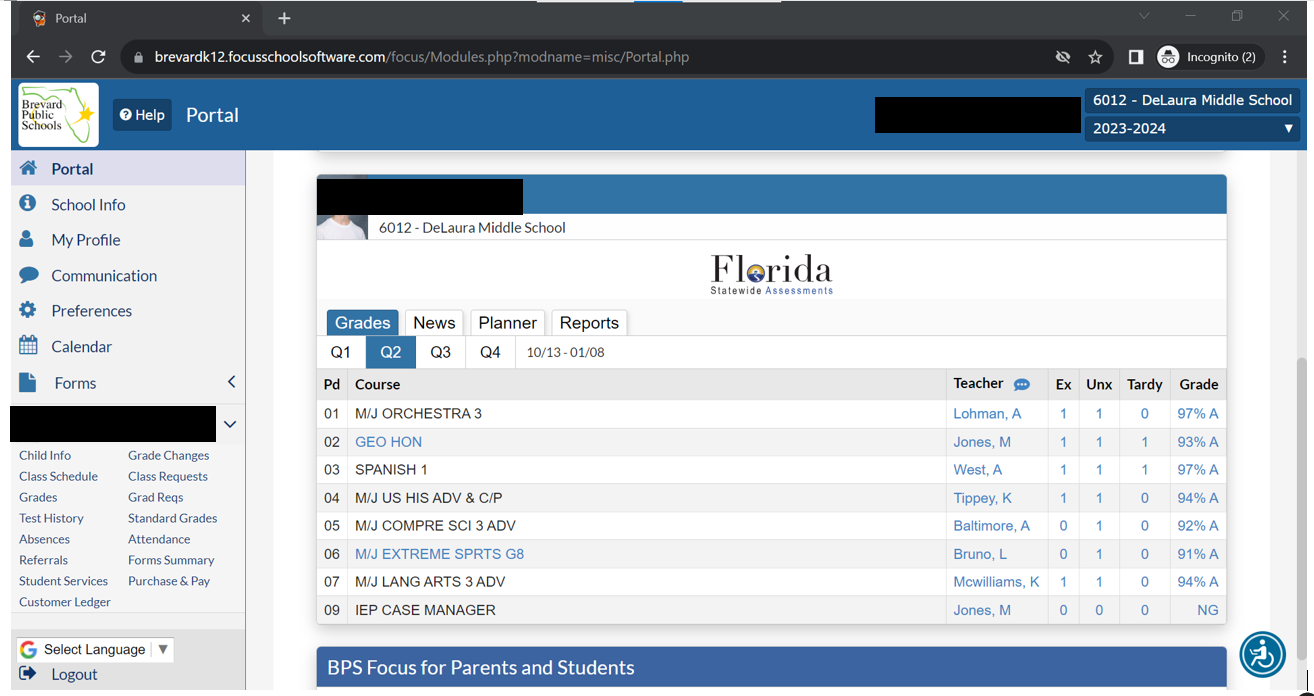 Click to see Assignments
Assignments
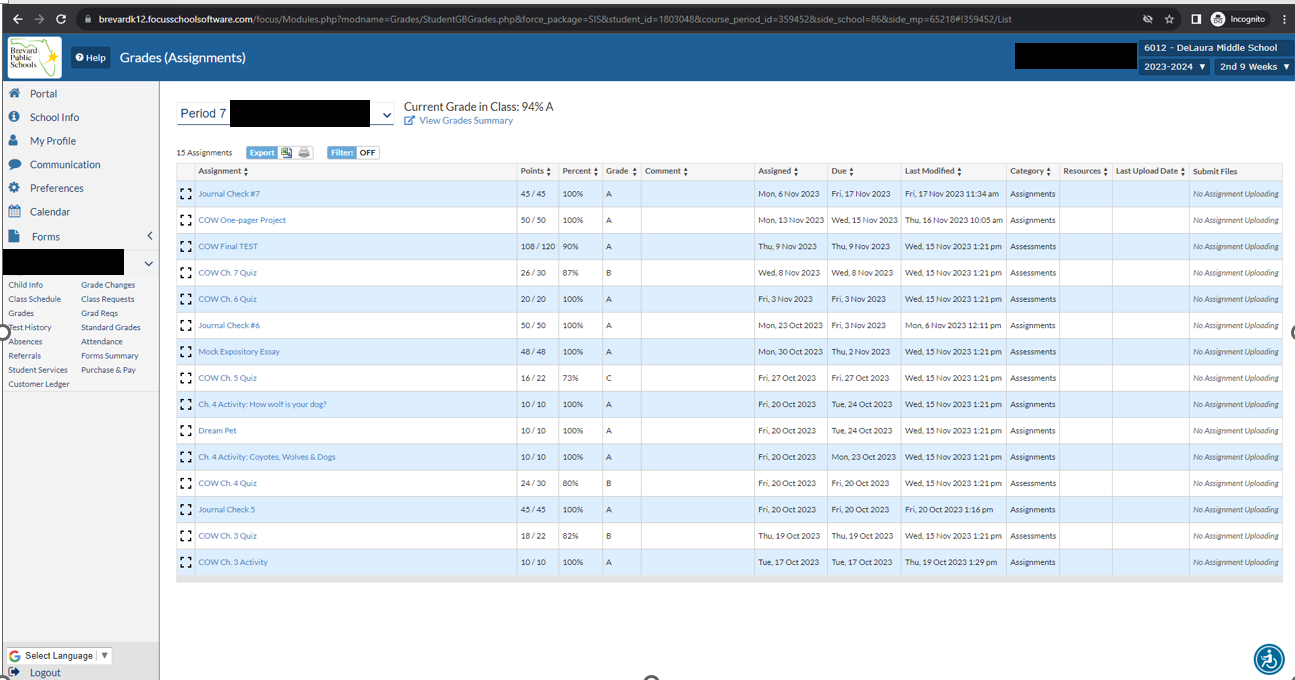 How to get report cards:
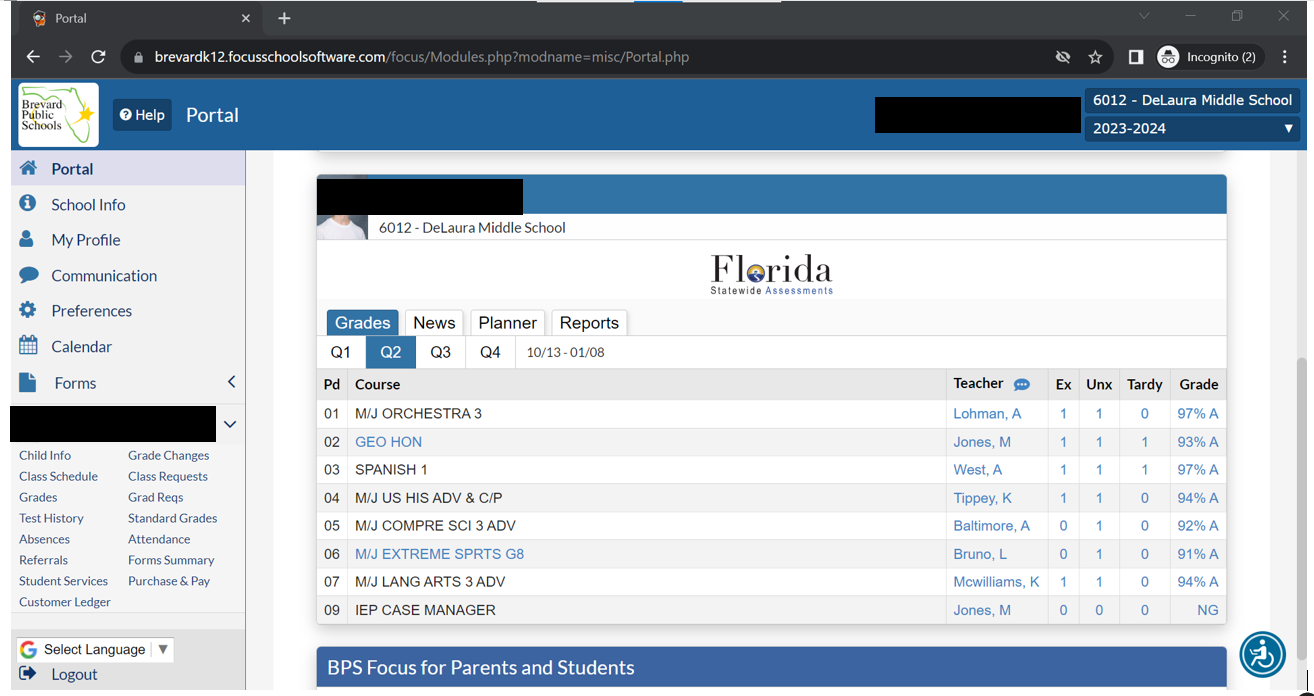 Grad Requirements Tab
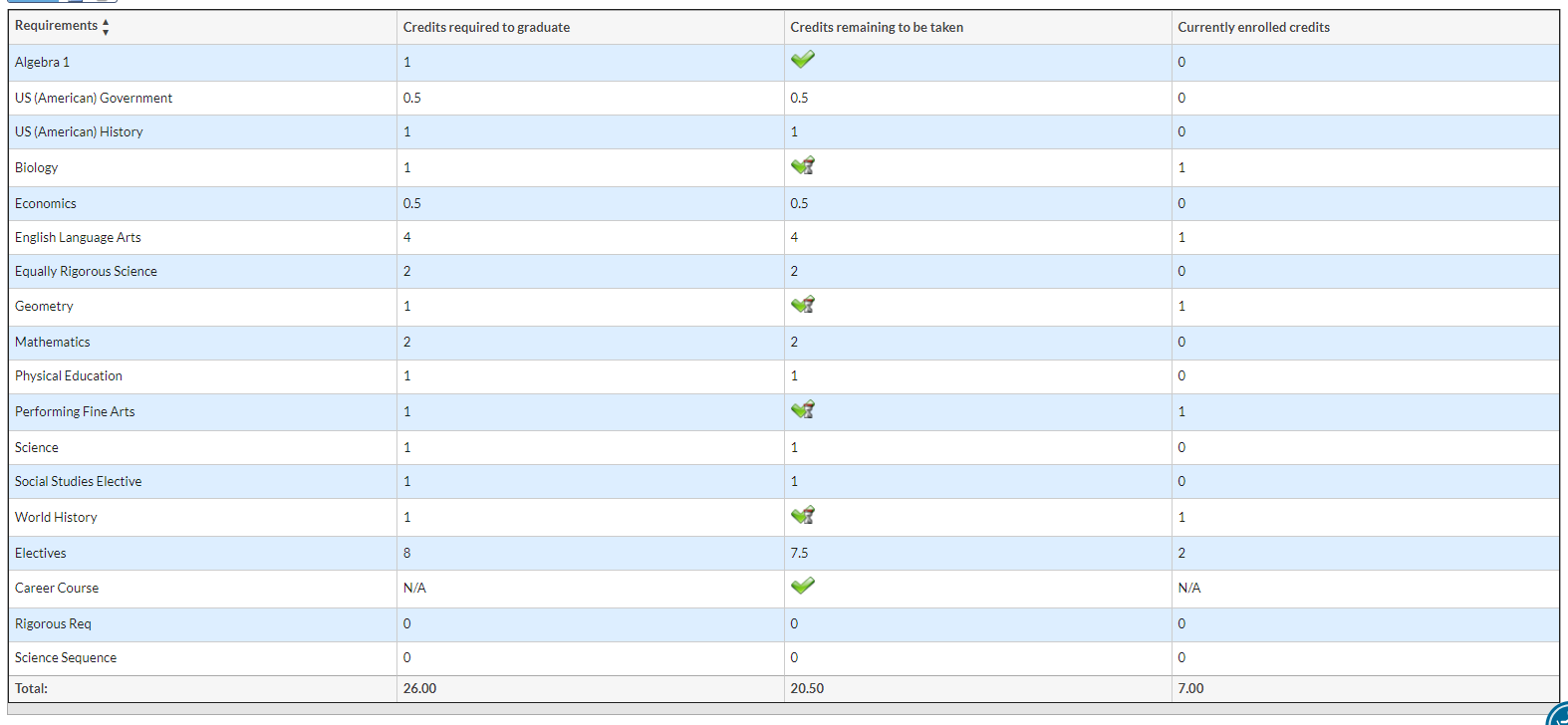 HOPE
4th Science OR Social Studies.
Rigorous Coursework
Bio/Chem/Sci or Bio/Phy Sci/Sci
How to check test scores:
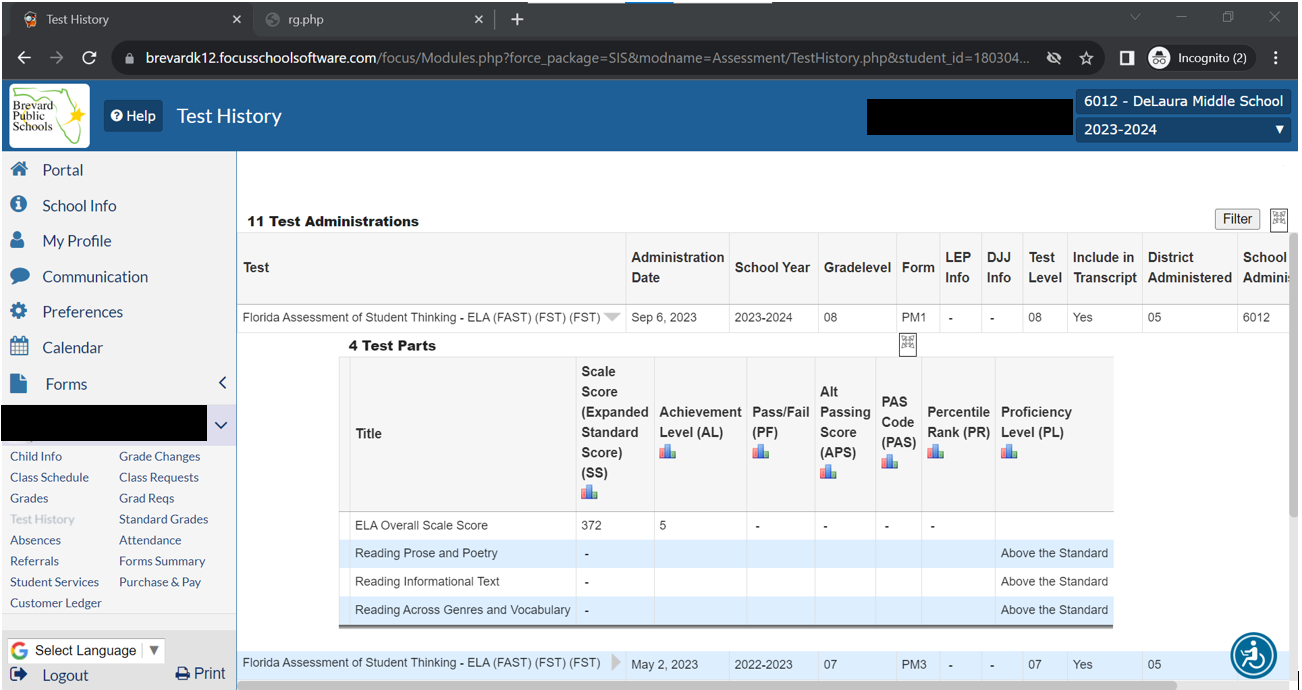 Communications Log
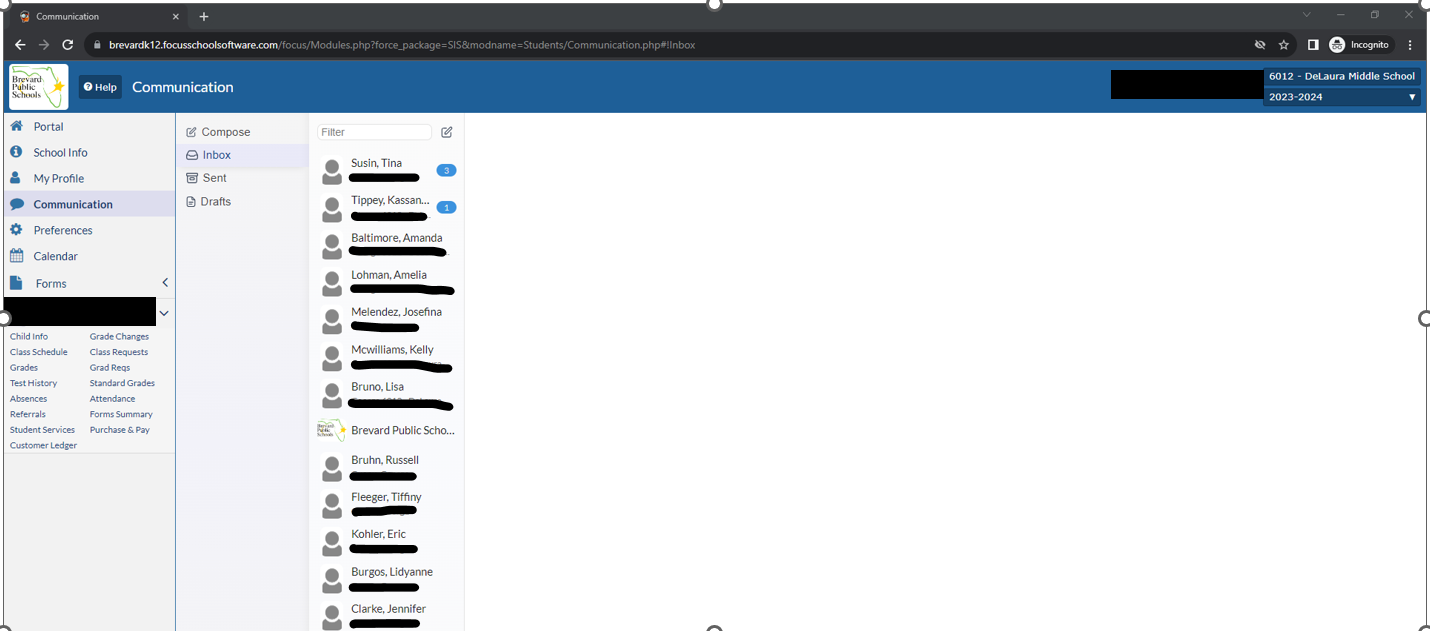 Other Class Options
AP Classes
Dual Enrollment
FLVS/BVS
Advanced Placement (AP) Classes
Earn high school credit from the grade in the class.
Earn college credit from the score on the AP exam (3 or higher).
Talk with your student’s current core teachers to see if an AP class is appropriate for the next school year!
AP Class Options
We have over 20 AP Classes offered in all major subject areas. Some examples:
AP English Composition & Literature
AP Precalculus, Calculus AB & Calculus BC
AP Physics 1 & 2, Chemistry, Biology, Environmental Science
AP World History, US History, Government and Macro/Micro-Economics
AP Capstone Seminar & Research
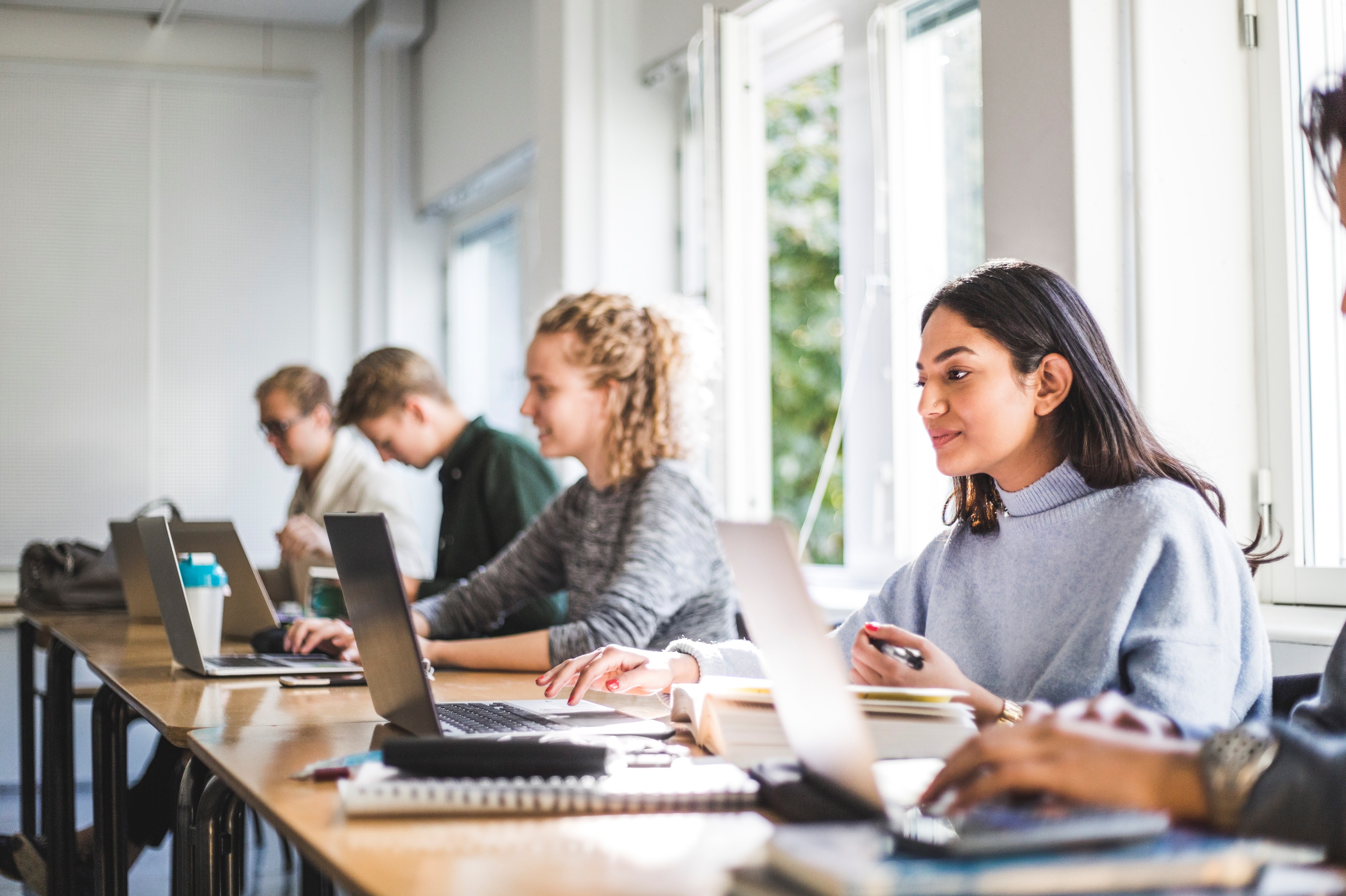 Eastern Florida State College (EFSC)Dual Enrollment
Student must have: 
a 3.0 unweighted GPA to qualify
Reading & Writing PERT scores
A sheet with Steps to Dual Enrollment is available in Guidance and on our website.
Look out for Dual Enrollment Info Nights or make an appointment with your School Counselor.
Registration will now be online (no more Dropbox uploading!) and MUST take place on Viera’s campus under the guidance of School Counselors and/or EFSC advisors. 
Only classes on the approved list will be allowed.   
Students will not be allowed to register themselves at home. 
You will need to have the classes you want to register for and bring backups!
You need the Course Code, Course Title, CRN Number, and Section # for each class you are registering for.
Look out for emails on Summer and Fall Registration dates! 
There was only a 2-week window for Spring class registration.
The first 4 steps on the Guidance sheet had to be done a month before Registration opened.
Dual Enrollment New Registration Process
FLVS Off CampusPeriods
SAT School Day
All juniors take the SAT in March during the school day.
Spring SATs are going digital.
How are semester grades averaged?
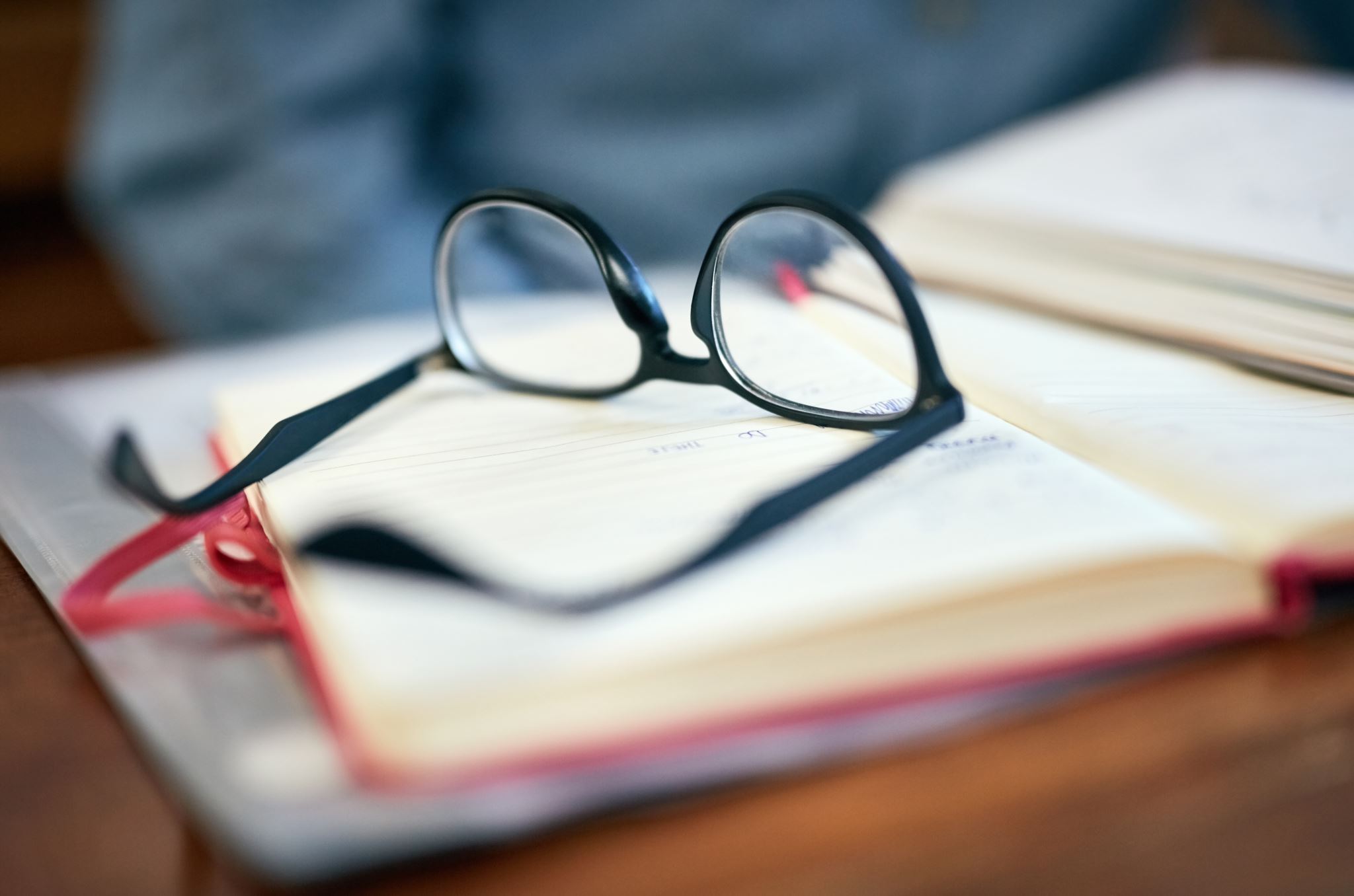 Grades for Junior Year
You will be applying to colleges using junior year’s grades and cumulative GPA.
Senior Year courses should be just as rigorous or more for college acceptance.
Colleges will ask for a final transcript!
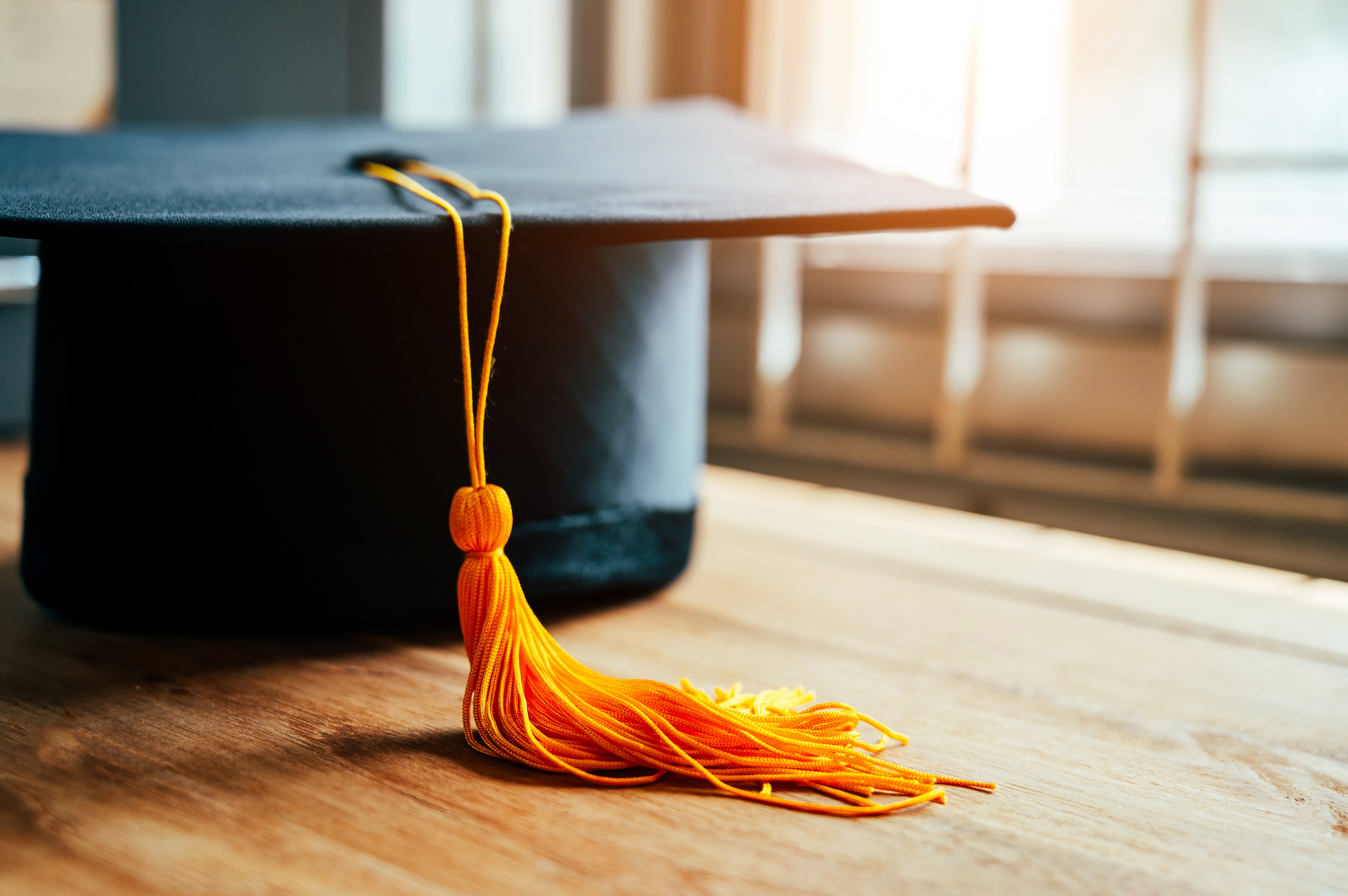 Bright Futures Scholarship
Requirements
Forms
Test Scores
Volunteer Opportunities
Bright Futures Scholarship
The biggest and BEST scholarship to aim for!
Florida Academic Scholar – 100% Tuition Paid
3.5 weighted GPA in 16 credits of academic 
courses
4 English
4 Math
3 Science
3 Social Studies
2 Foreign Language
1340 SAT or 29 ACT Composite or 96 CLT
100 hours volunteer OR 100 hours paid work OR 100 hours combined



Florida Medallion Scholar – 75% Tuition Paid
3.0 weighted GPA in 16 credits of academic    courses
4 English
4 Math
3 Science
3 Social Studies
2 Foreign Language
1210 SAT or 25 ACT Composite or 84 CLT
75 hours of volunteer OR 100 hours paid work OR 100 hours combined
Bright Futures Scholarship
Gold Seal Scholar
Update on Volunteer v. Work Hours
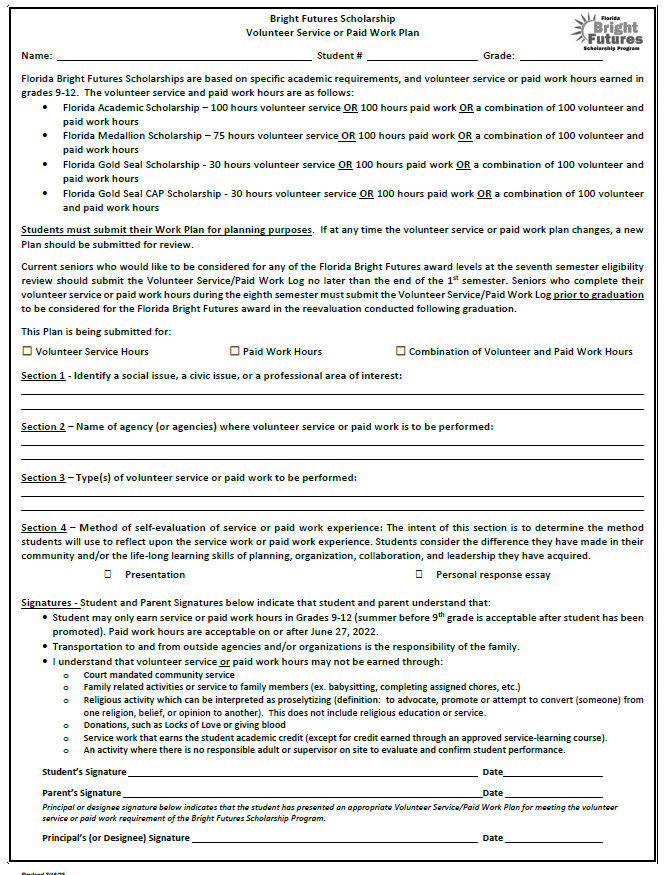 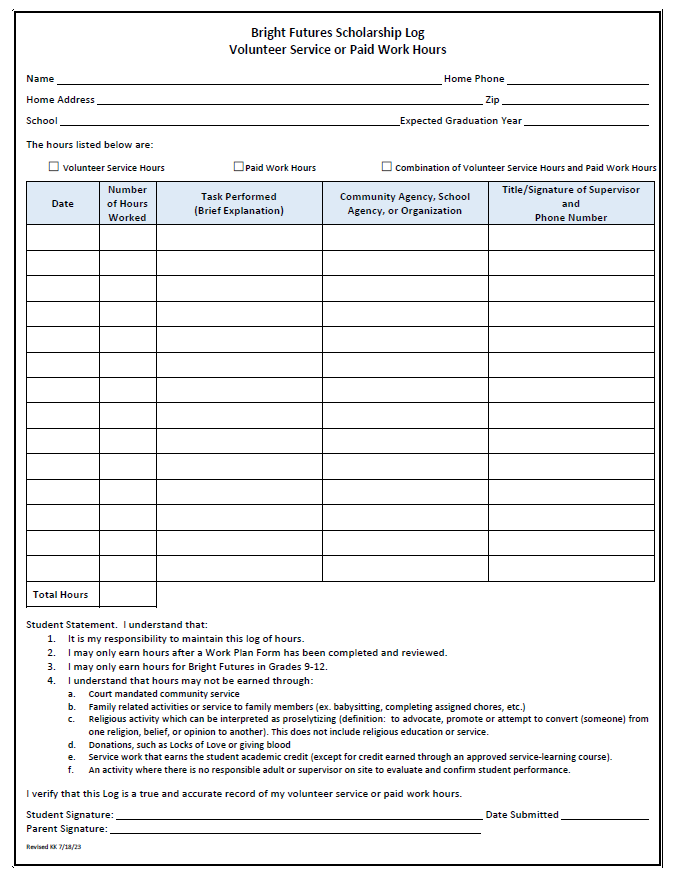 Located in Guidance on the righthand side wall or on our website
Must be turned back into Guidance with appropriate signatures to be put in FOCUS and in Bright Futures file.
On the Work Plan/Proposal, under Section 4, the student must complete a presentation or personal response essay to be turned in with the Hours Log.
Most students write the paragraph on the back of the log or attach a sheet of paper.
Bright Futures Work Plan/Proposal and Hours Log
Bright Futures & Test Scores
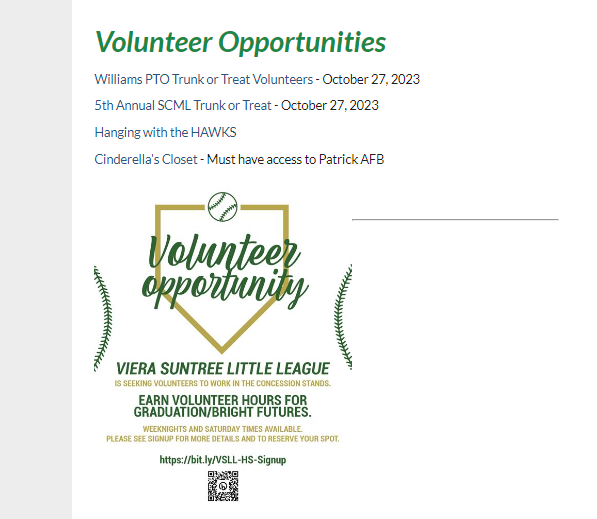 Volunteering Opportunities
Updated on our Guidance website, on the left-hand side under “Bright Futures and Volunteering”
https://www.brevardschools.org/Page/19633
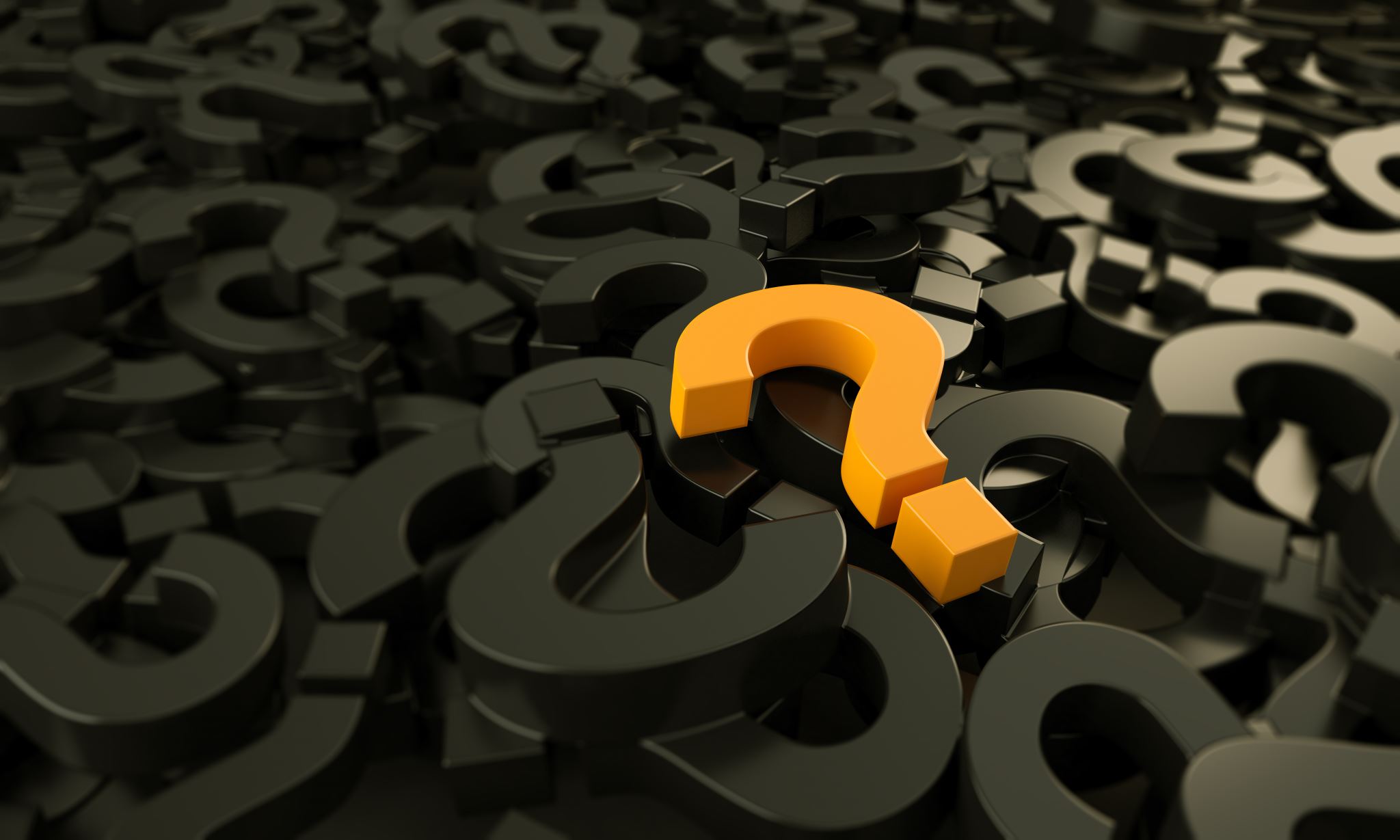 Questions?
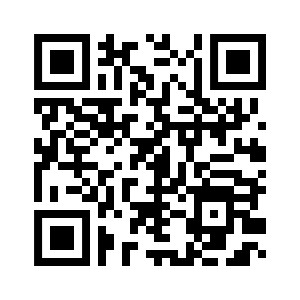 Parent NightSurvey
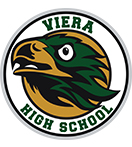 College & Career
Viera High School
Ms. Wells-Booth, MBA, College Career Specialist
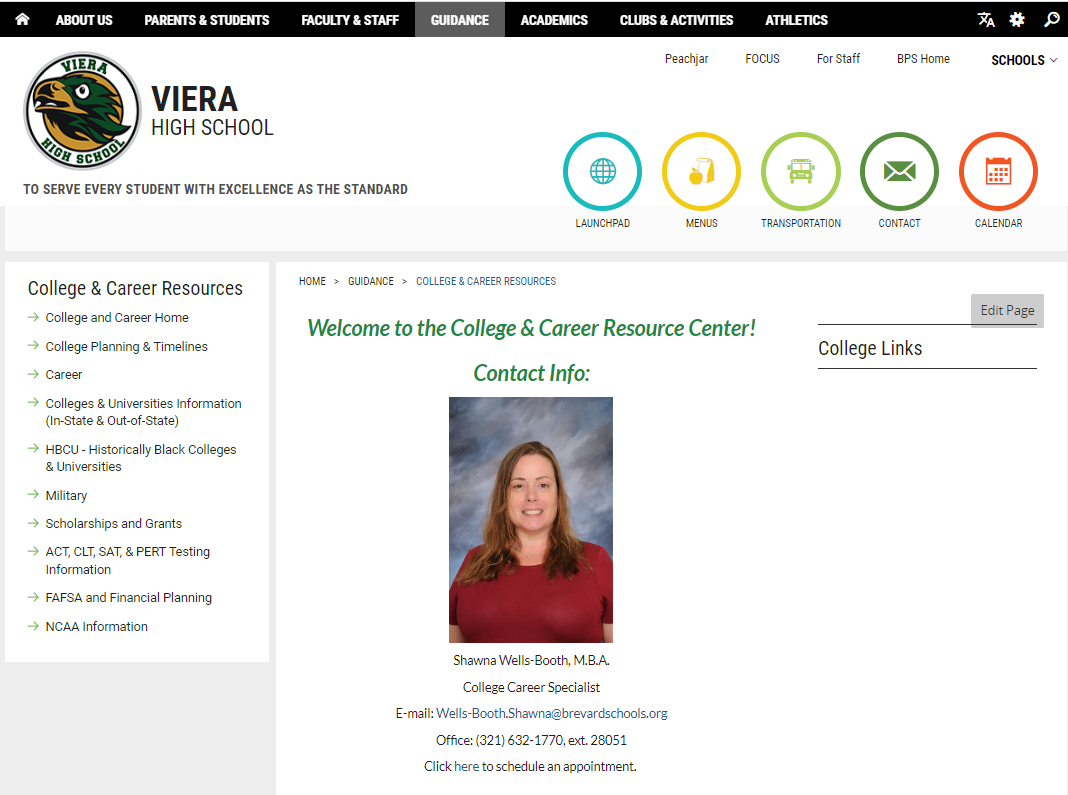 College & Career Resource Center
Drop down when you hover over the Guidance tab.
Purpose
College Career Specialist is to provide assistance to students and parents in making educational, occupational and life plans with a program that will enable the student to reach his/her fullest physical, emotional, psychological and behavioral potential.
How are you going to “Play the Game of Life?”
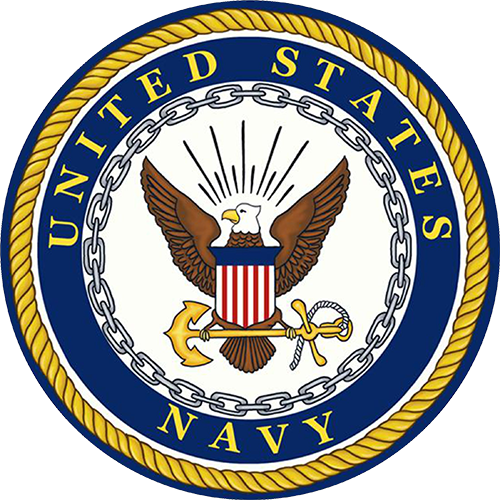 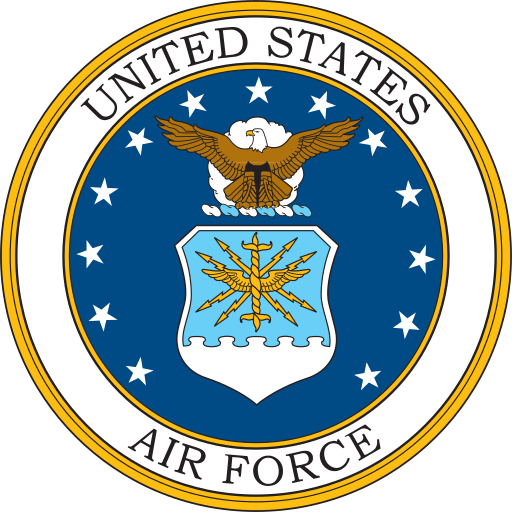 College
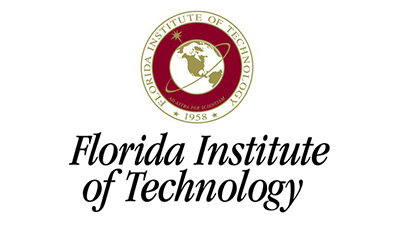 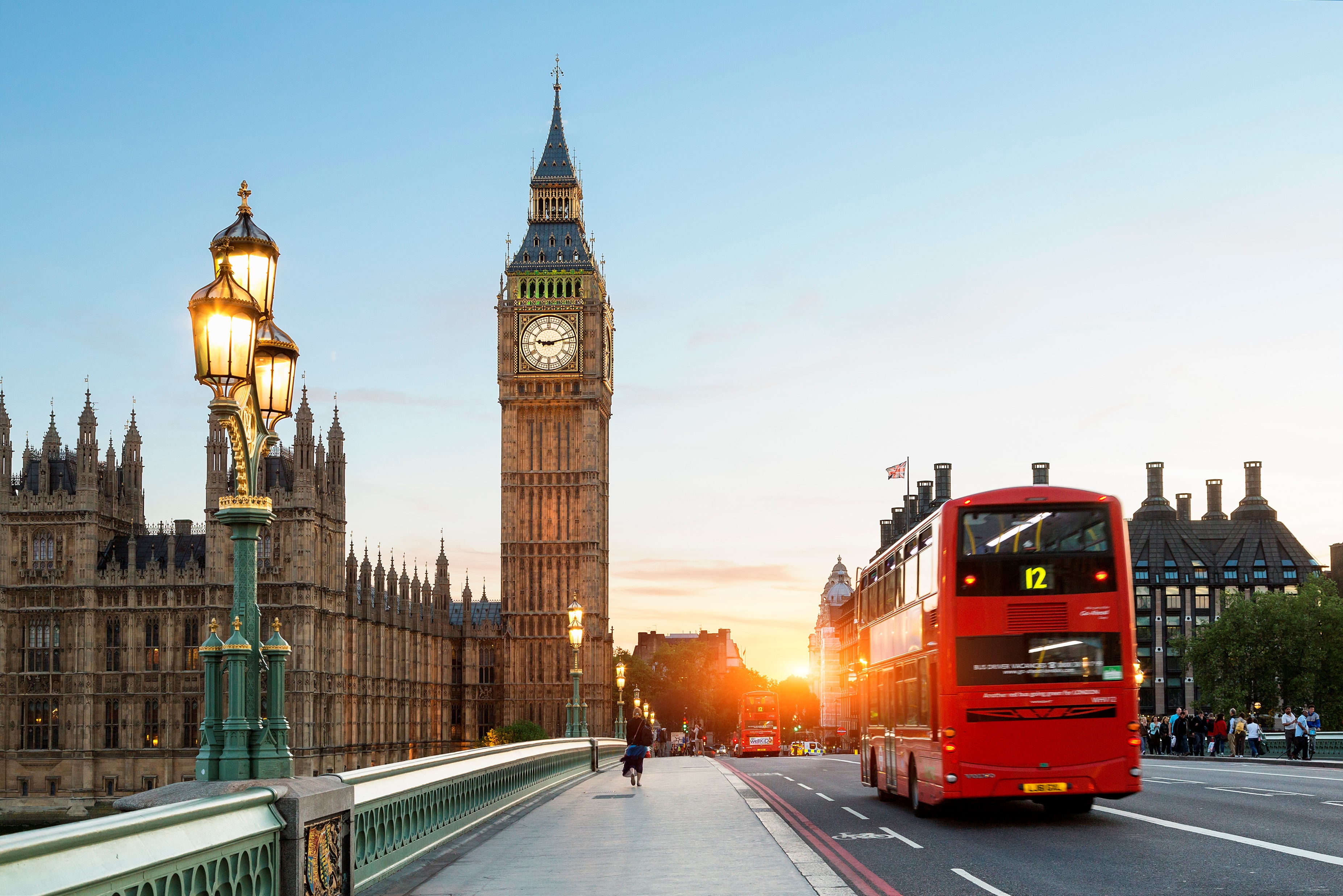 Military
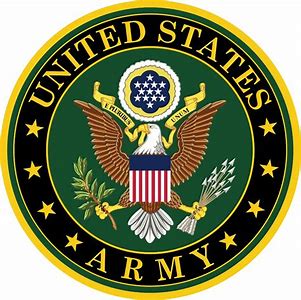 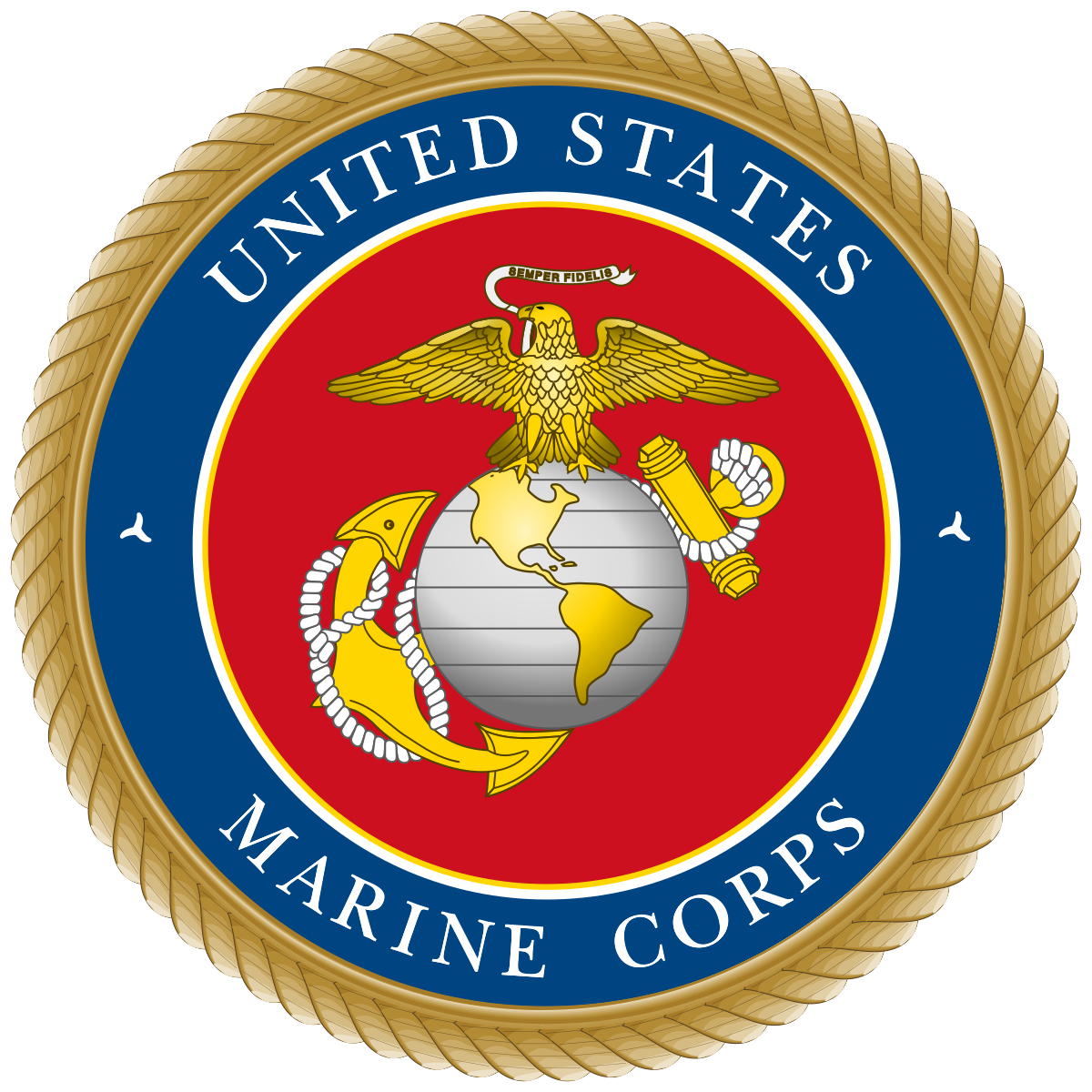 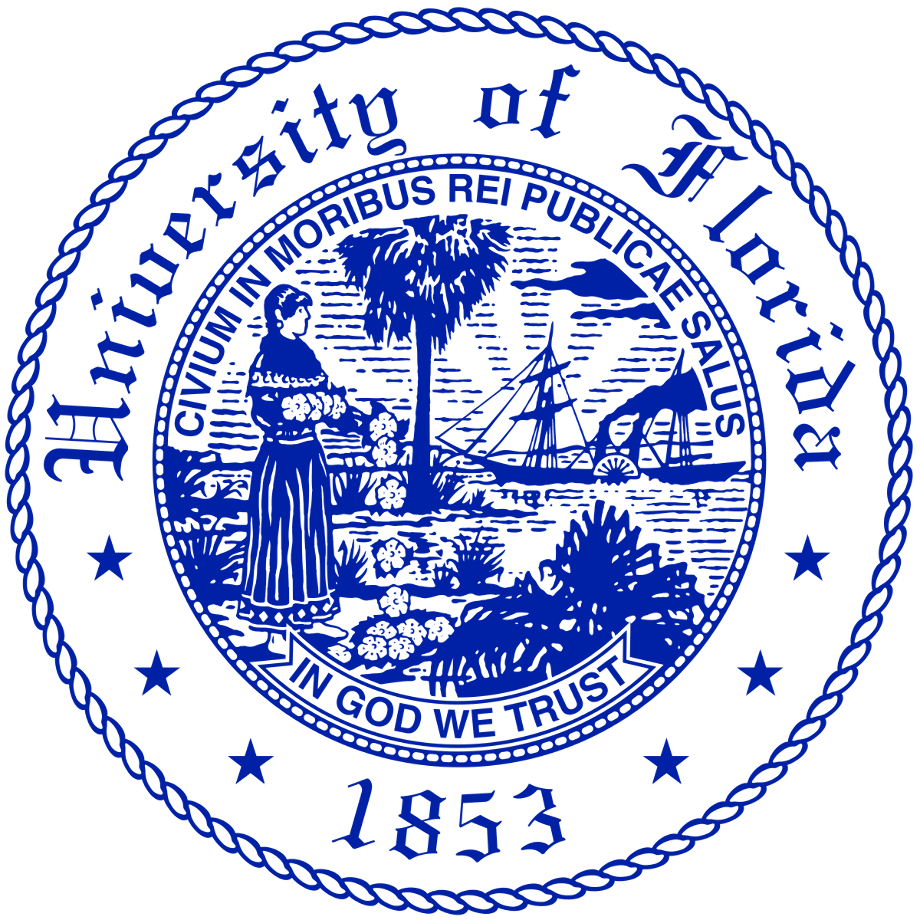 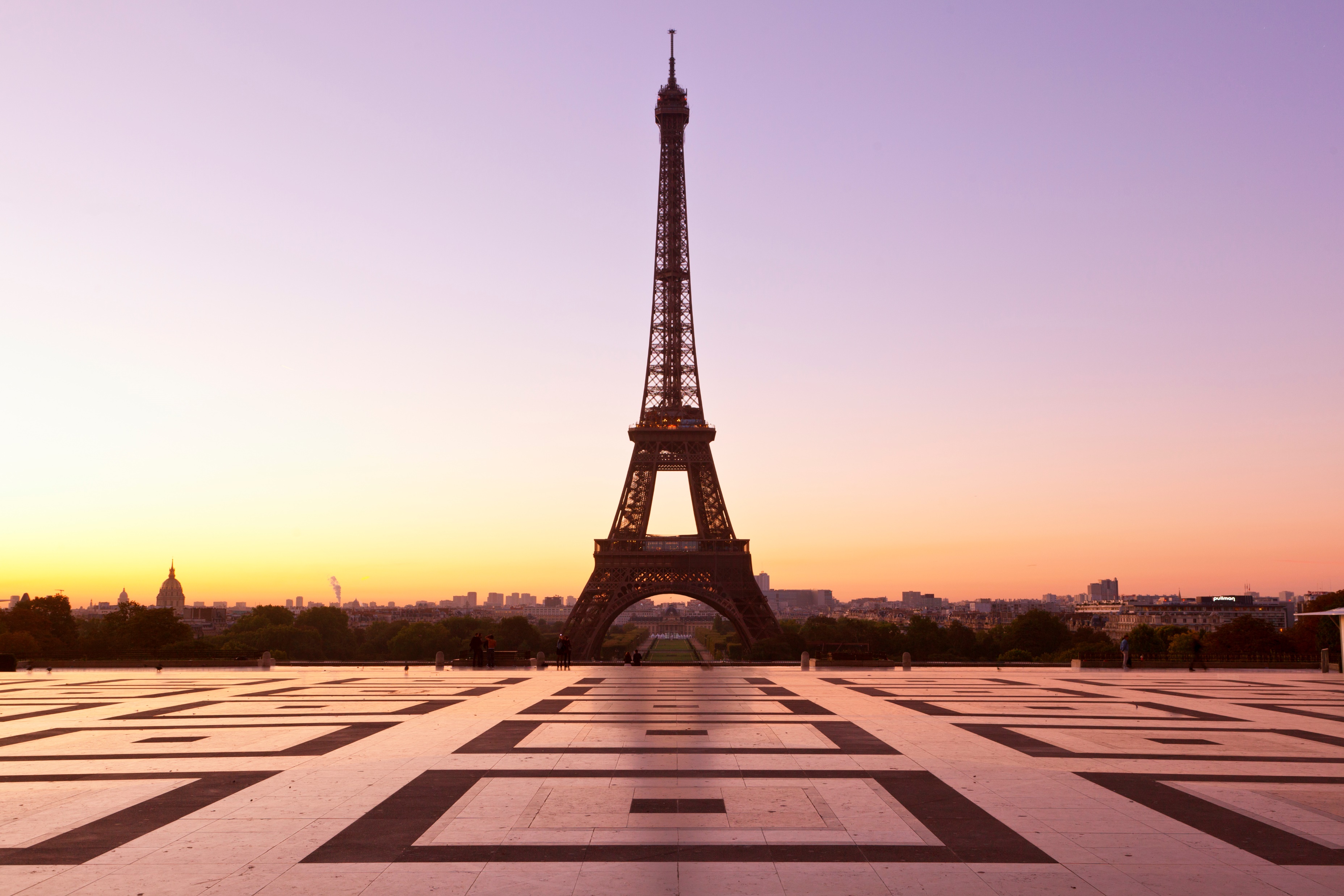 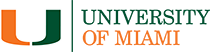 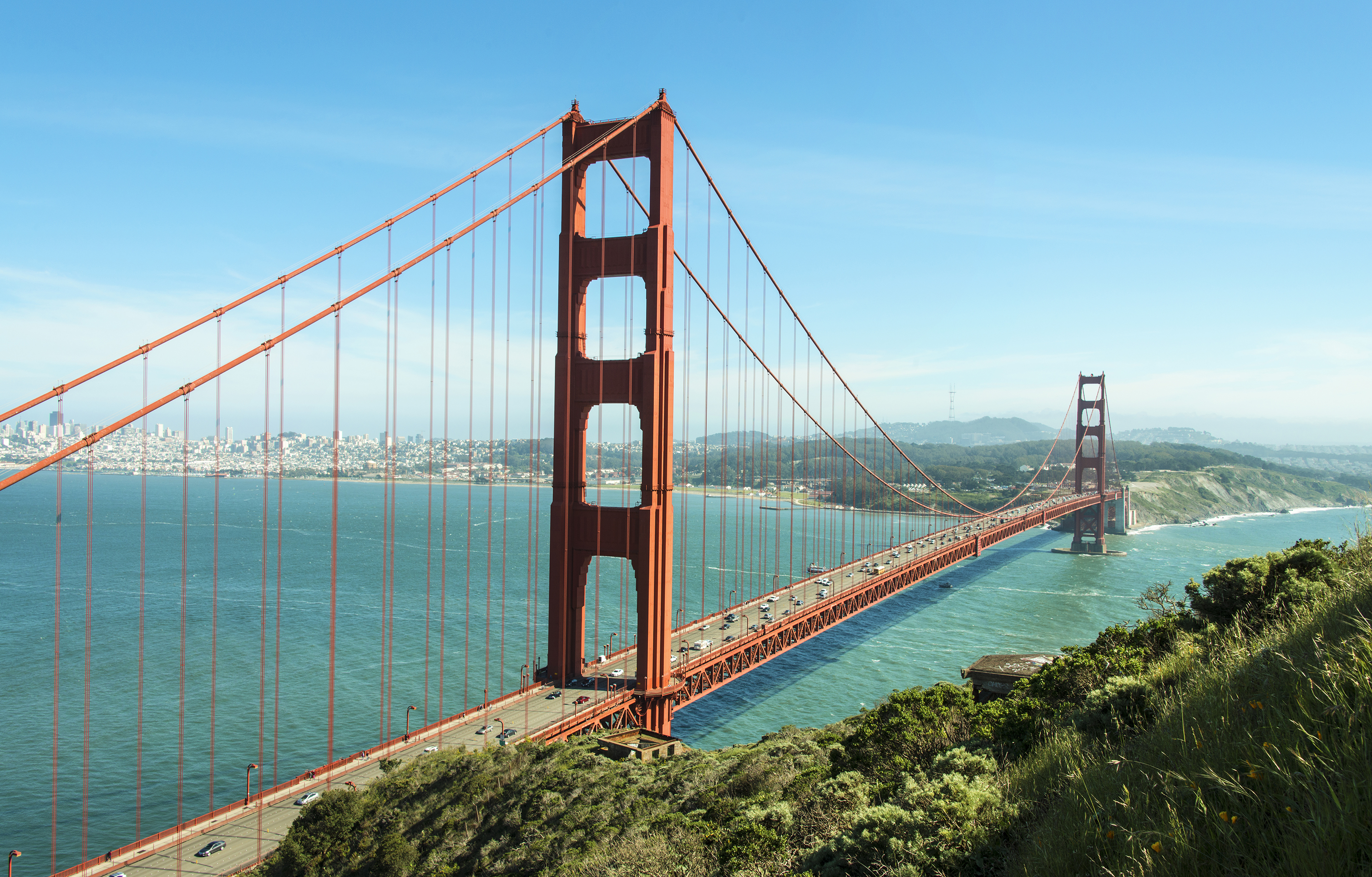 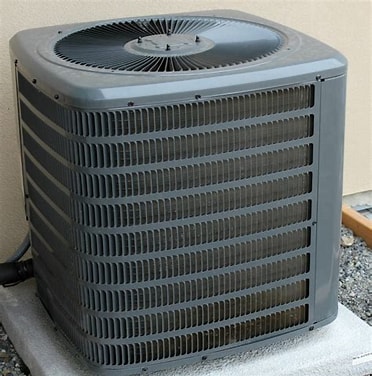 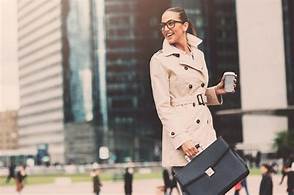 Gap Year
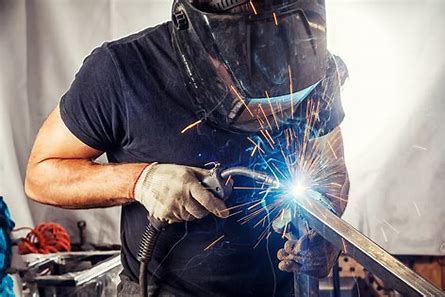 Trade
Work
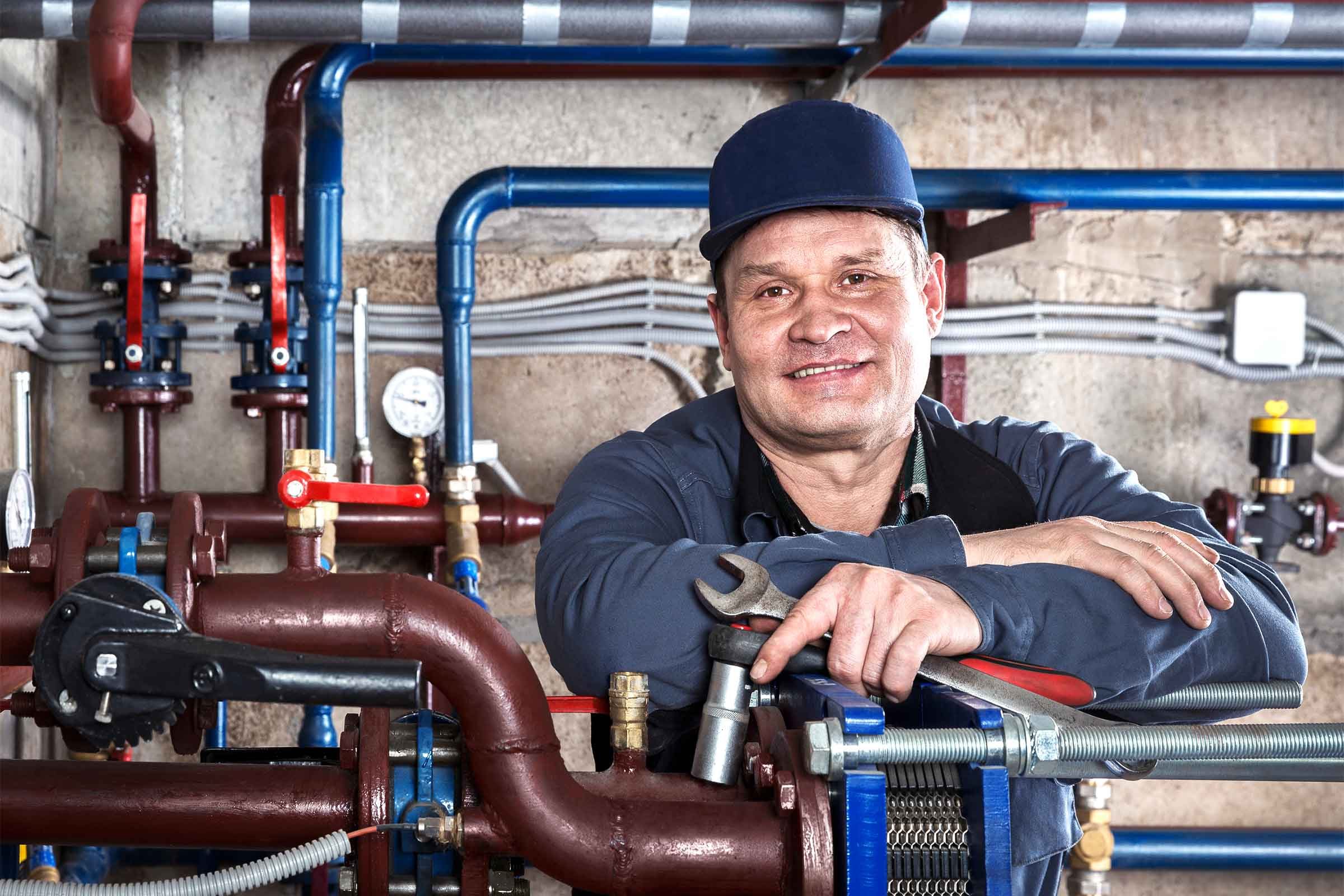 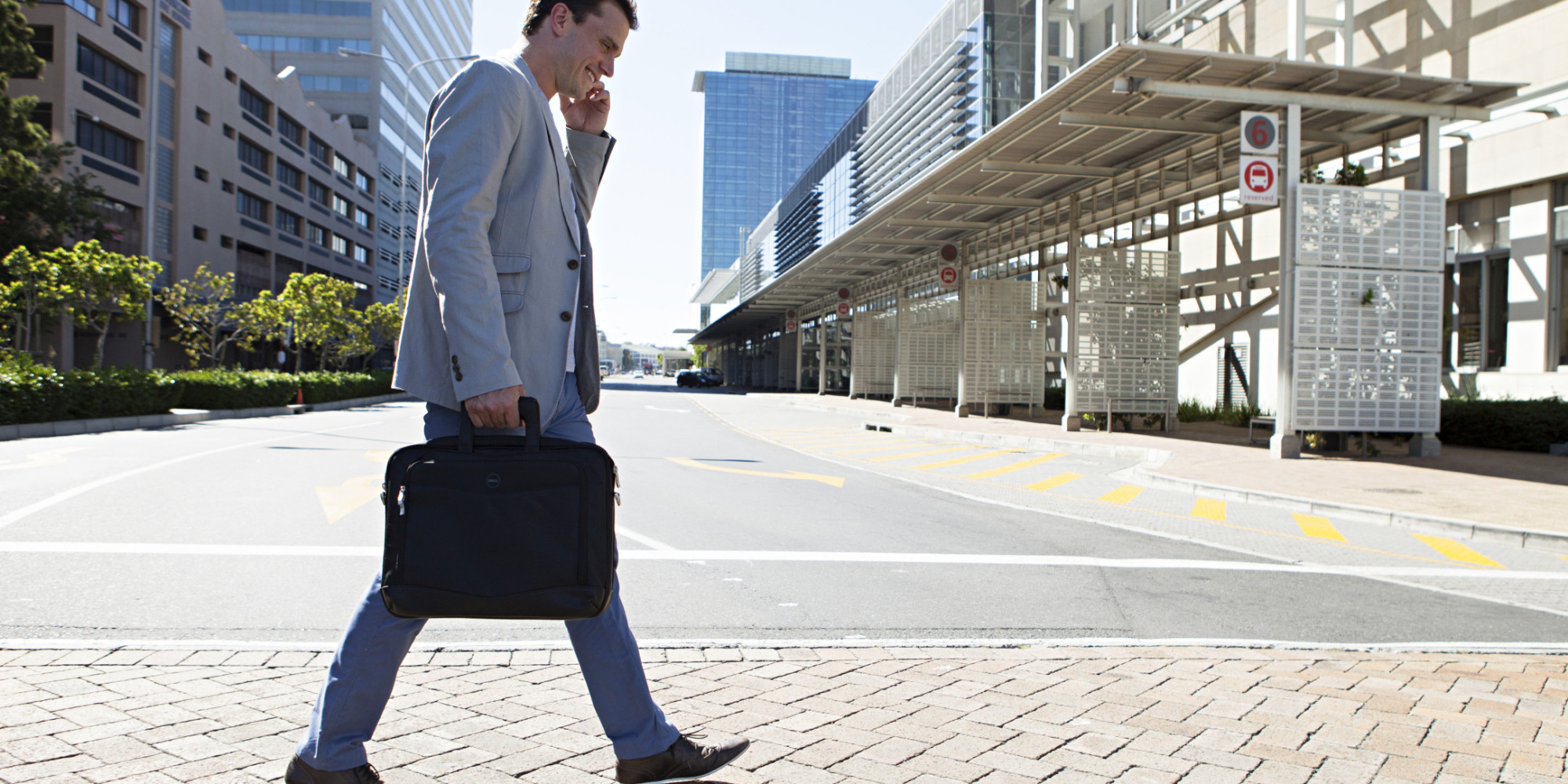 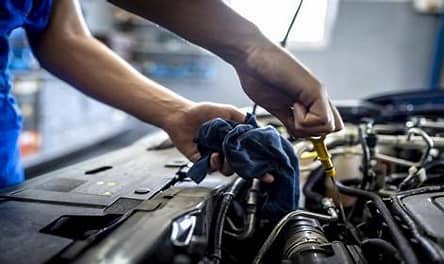 Florida Shineswww.floridashines.org
PLAN YOUR CAREER

American Graduate, Getting to Work initiative works with community partners to create a space for students and parents to learn more about the career and college resources available to them.
Make Your Next Move an assessment tool offered by the U.S. Department of Labor. Explore careers by keyword, industry or interest.
Explore Career Fields
Environmental and Agricultural Systems
Health Sciences
Communication and Information Systems
Human Resources and Services
Business, Marketing, and Management  
Industrial, Manufacturing, and Engineering Systems
Create A Plan
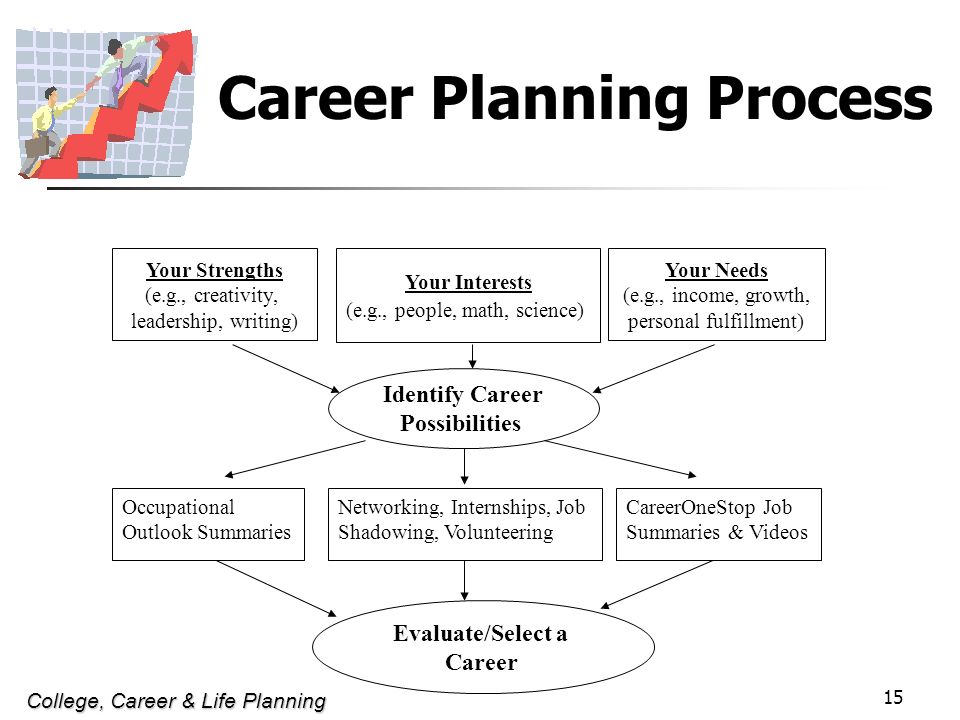 Florida Shineswww.floridashines.org
What Matters Most?
Transcripts
Grades in Core Classes
Strength of Curriculum
ACT/SAT Scores
Grades in ALL Subjects
Class Rank




Skills/Character
Essay or Writing Sample
Interview
Extracurricular Involvement
Demonstrated Interest					



Recommendations
Teachers
Counselors
Coaches
Mentors
What do their words reveal about you?
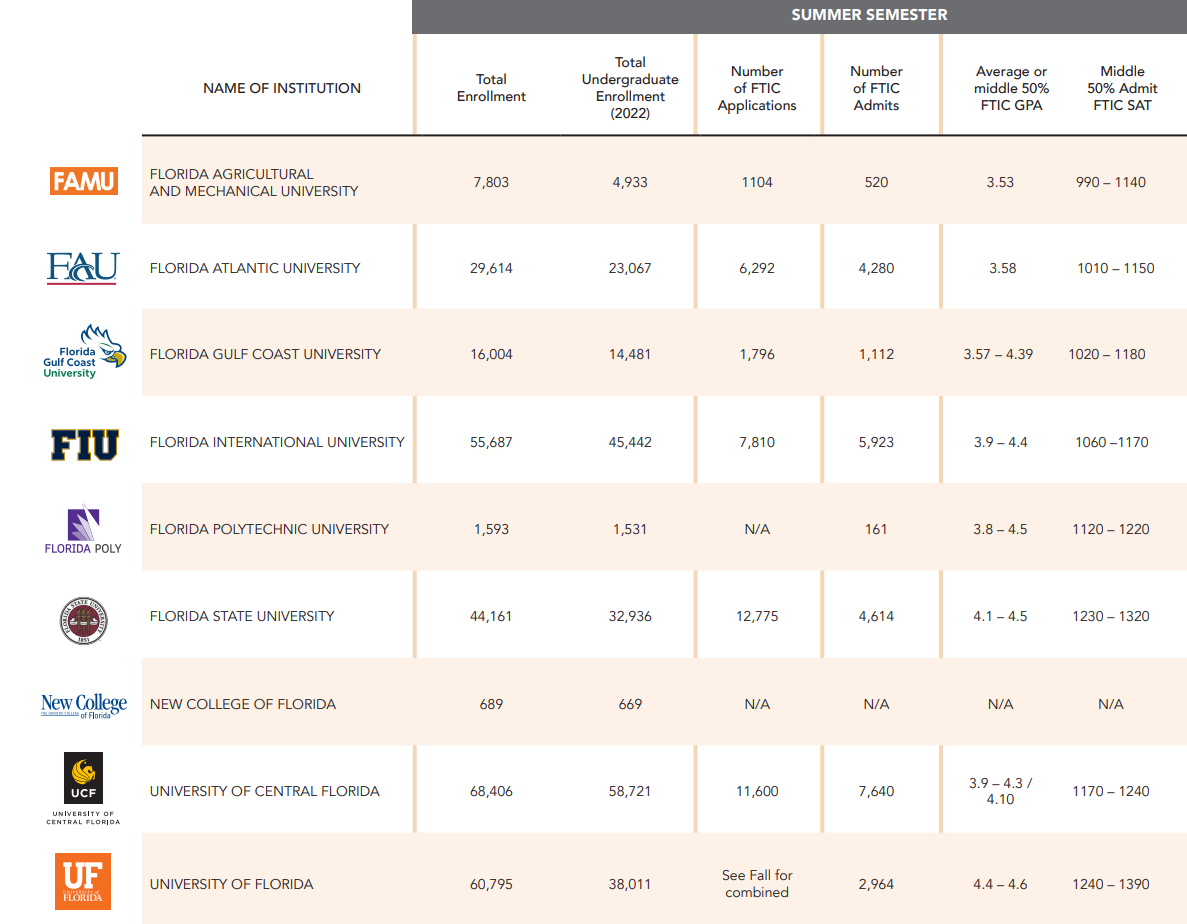 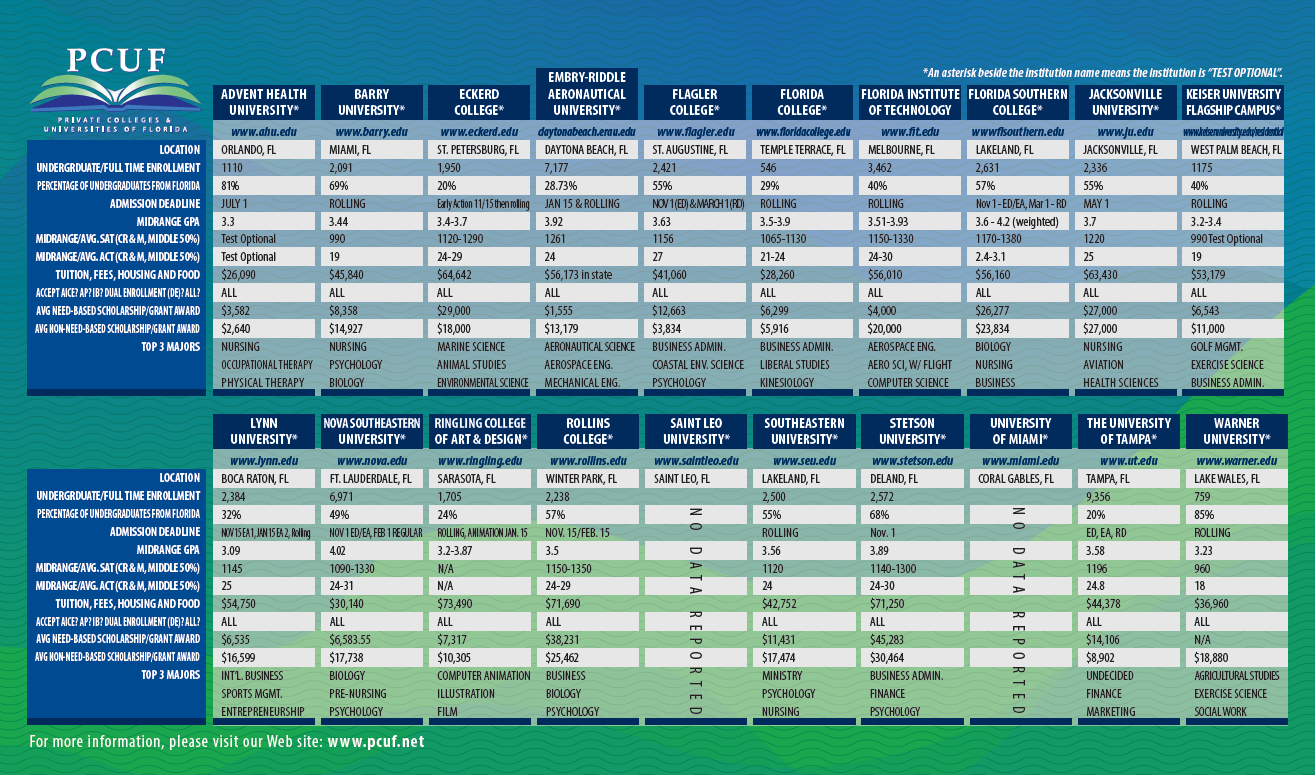 NCAA Eligibility
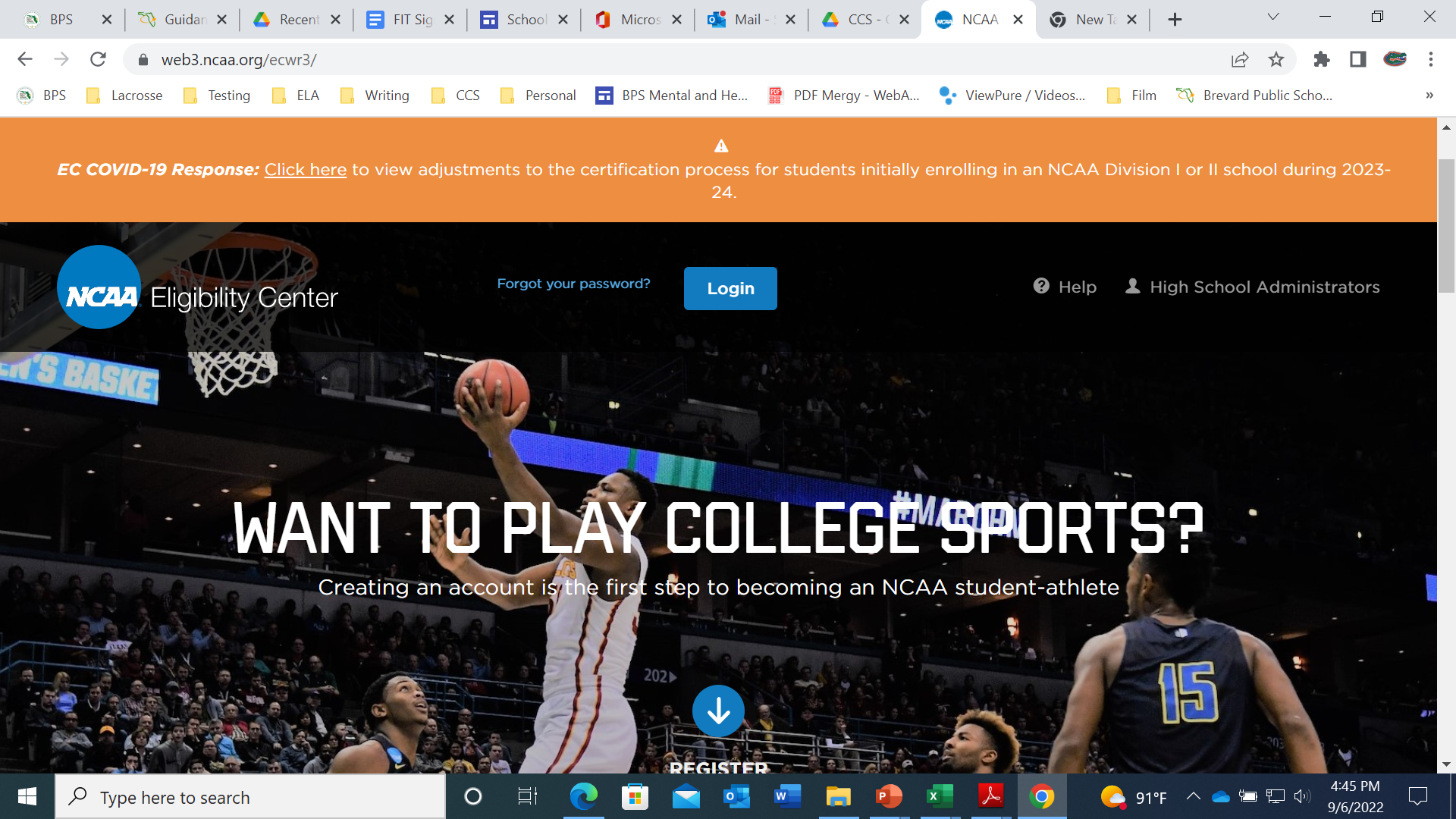 NCAA Eligibility Center
Admissibility
Core GPA
SAT/ACT Sliding Scale
Letter of Intent
Athletic Biography
Ensure college or university is a good fit academically
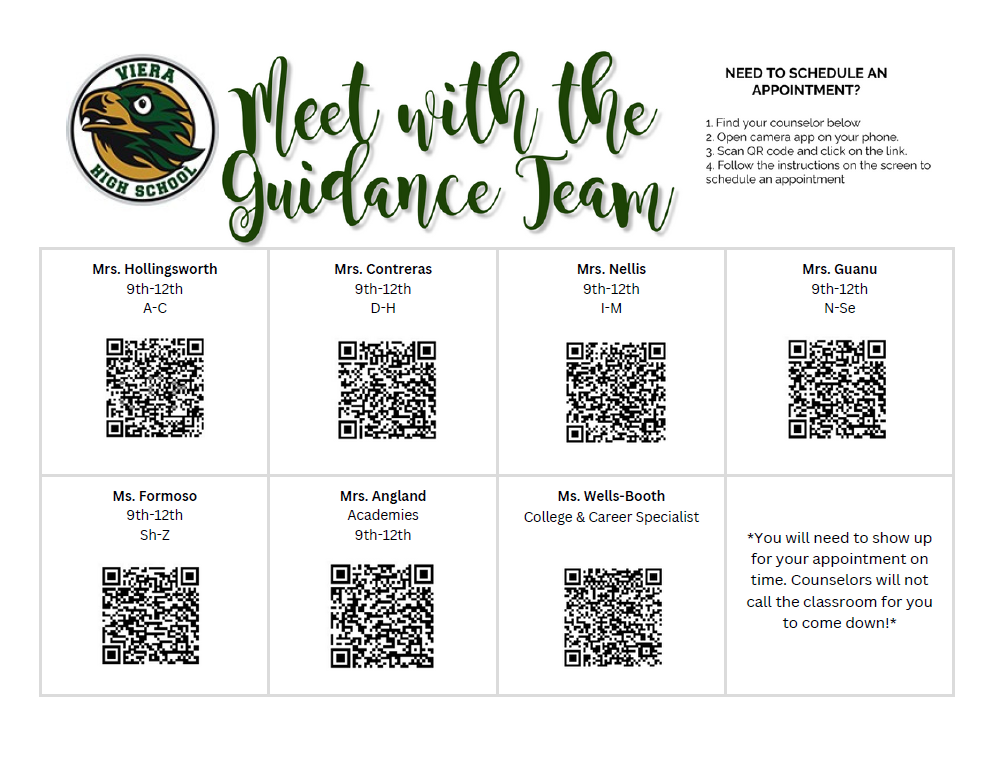 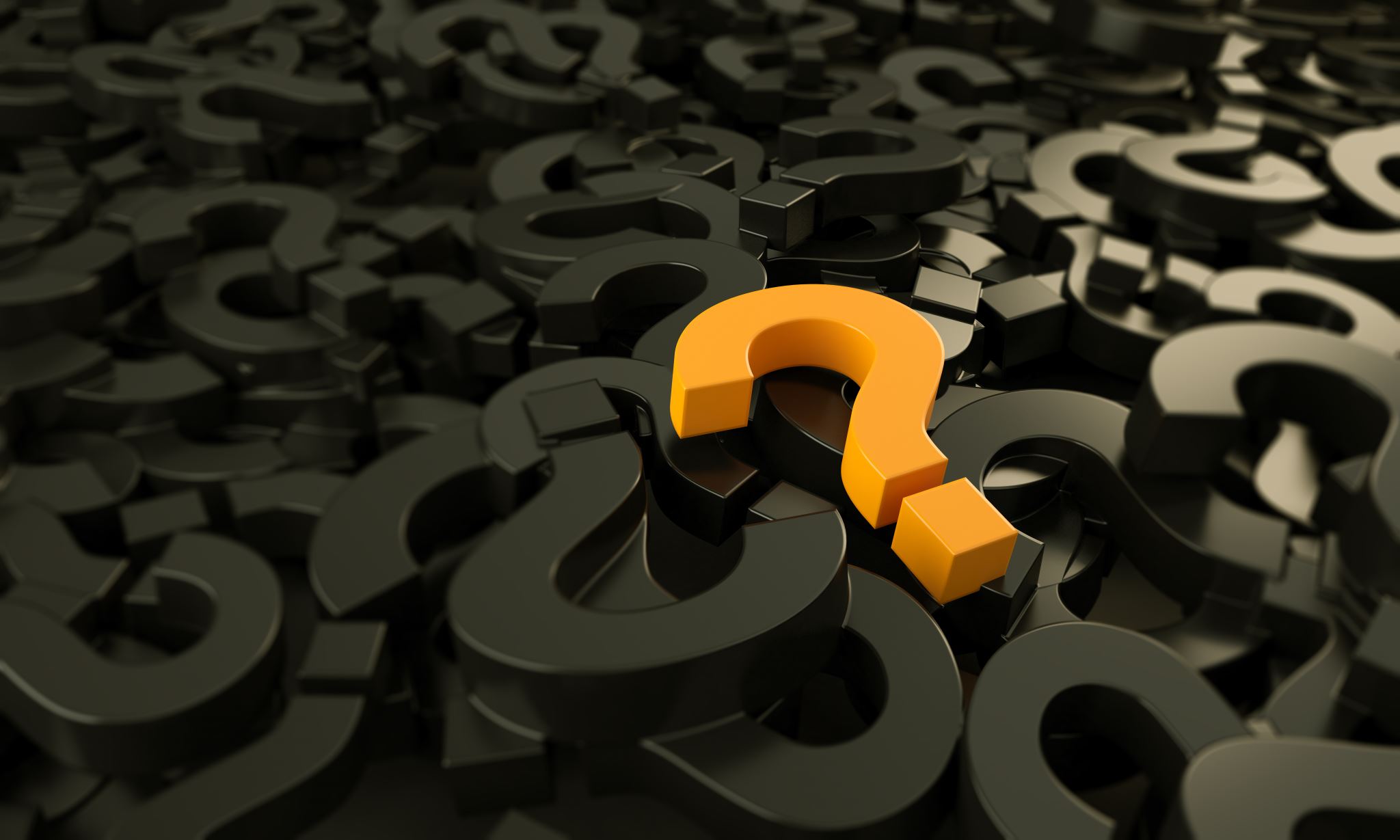 Questions?
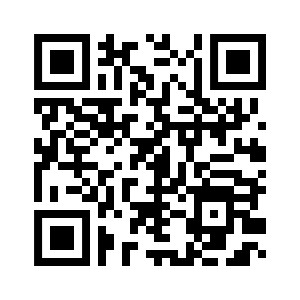 Parent NightSurvey